Time Prepositions
In – On - At
In
μήνες :  in November

 εποχές : in winter, in summer, in spring, in autumn

χρόνια, αιώνες  και μεγαλύτερες χρονικές περιόδους : in 2001 ,   in the 20th century, in my free time

εκφράσεις : in the morning, in the afternoon, in the evening
On
μέρες :  on Monday, on Tuesday, on weekdays, on Christmas Day, on New Year’s day, on Easter Sunday, on my birthday, on Mother’s day

 ημερομηνίες : on March 24th , on May 14th
At
ώρα : at  6 o’clock , at lunchtime , at the moment, at noon , at midnight , at sunrise , at sunset, at the weekend

 γιορτές : at Christmas , at Easter
_____Monday
in
on
at
That’s right!
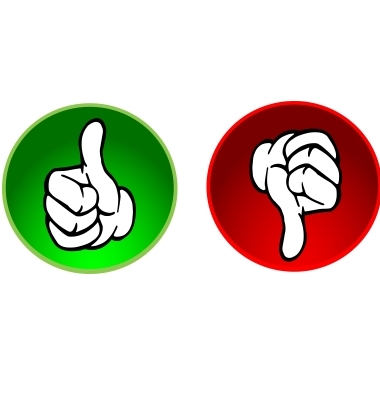 Continue the quiz .
Oops! That’s wrong!
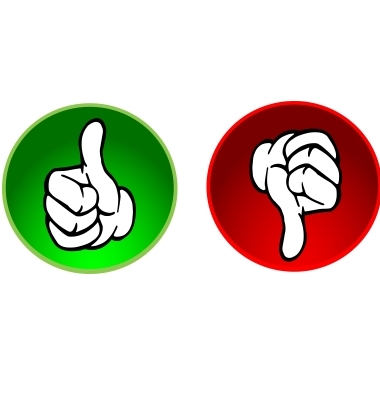 Try again !
_____the morning
in
on
at
That’s right!
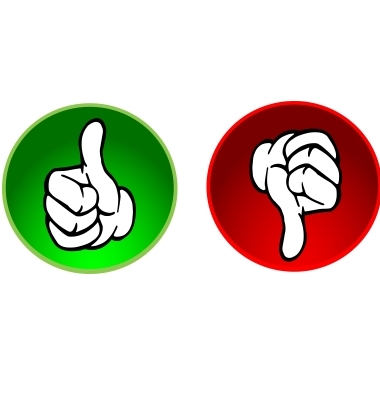 Continue the quiz .
Oops! That’s wrong!
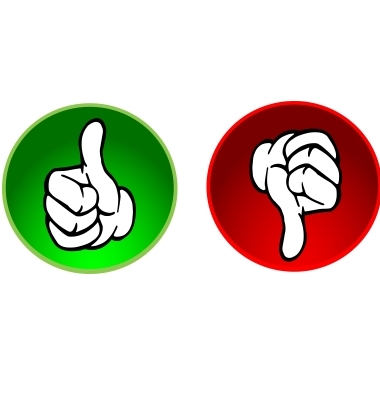 Try again !
_____the weekend
in
on
at
That’s right!
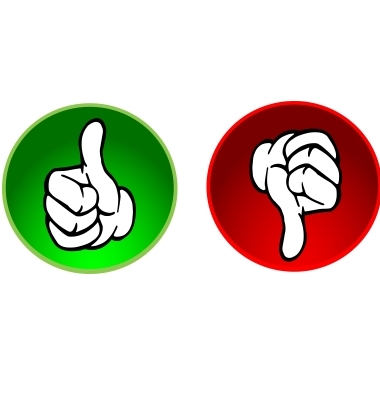 Continue the quiz .
Oops! That’s wrong!
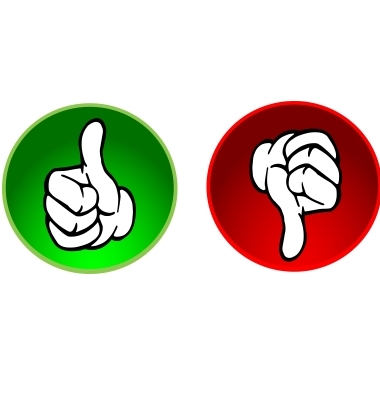 Try again !
_____7 o’clock
in
on
at
That’s right!
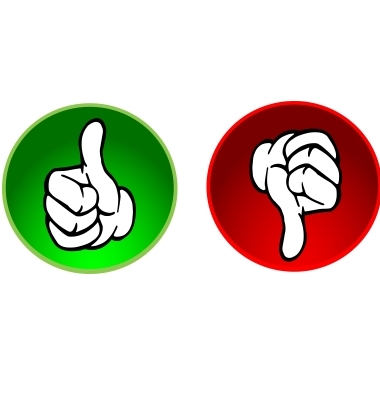 Continue the quiz .
Oops! That’s wrong!
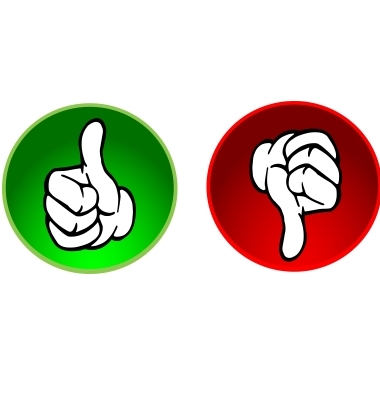 Try again !
_____summer
in
on
at
That’s right!
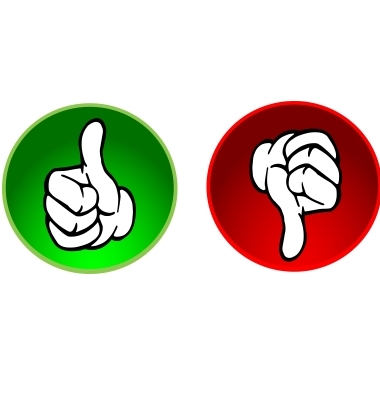 Continue the quiz .
Oops! That’s wrong!
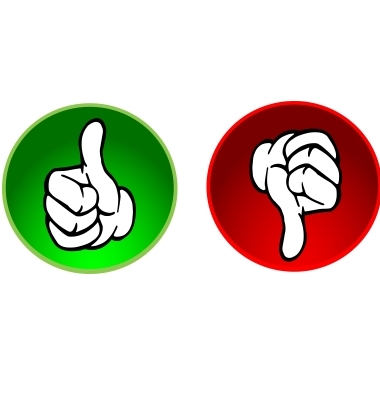 Try again !
_____half past nine (9:30)
in
on
at
That’s right!
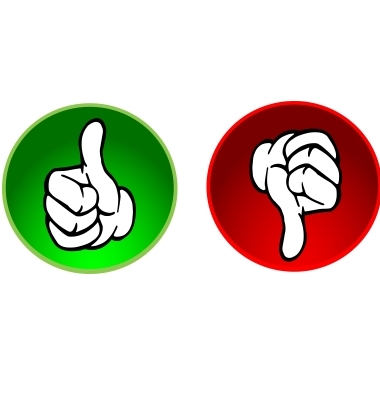 Continue the quiz .
Oops! That’s wrong!
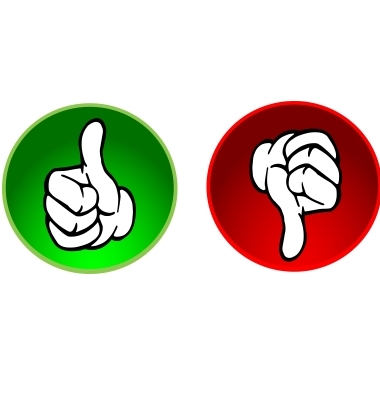 Try again !
_____night
in
on
at
That’s right!
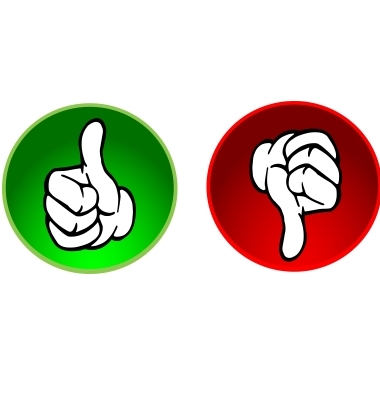 Continue the quiz .
Oops! That’s wrong!
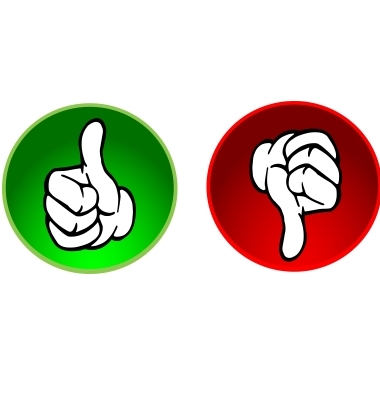 Try again !
_____Easter
in
on
at
That’s right!
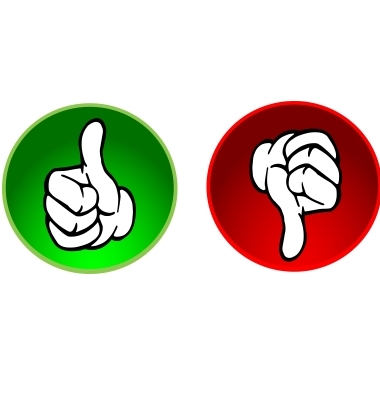 Continue the quiz .
Oops! That’s wrong!
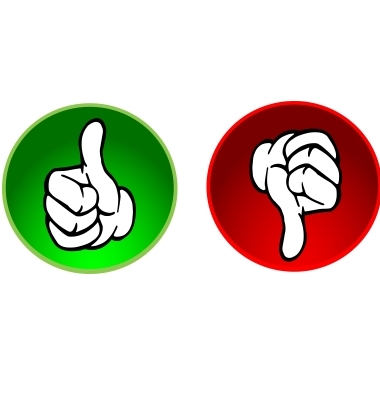 Try again !
_____Easter Sunday
in
on
at
That’s right!
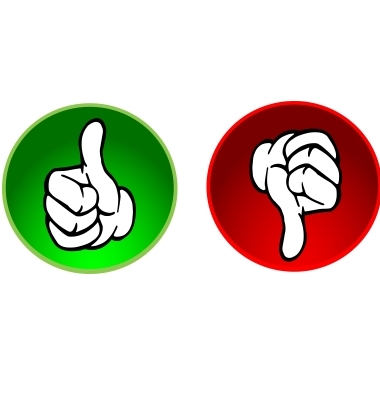 Continue the quiz .
Oops! That’s wrong!
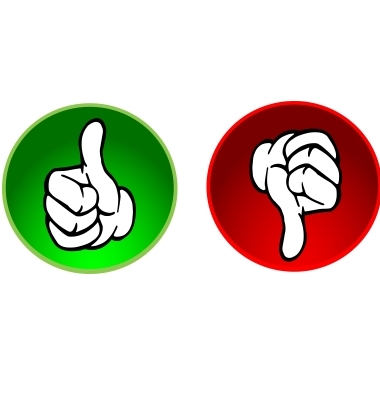 Try again !
_____April
in
on
at
That’s right!
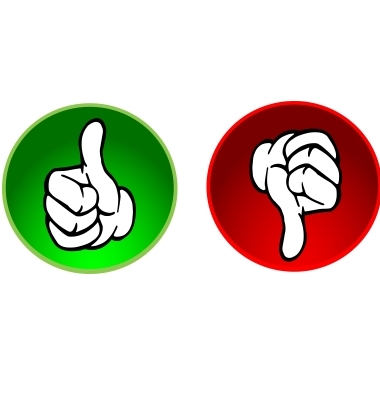 Continue the quiz .
Oops! That’s wrong!
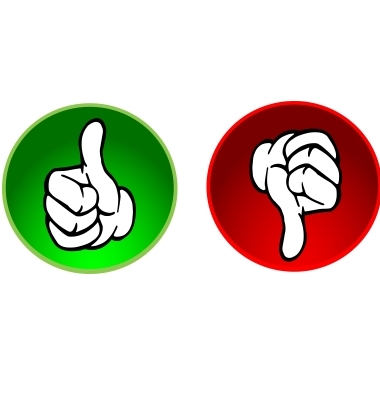 Try again !
_____winter
in
on
at
That’s right!
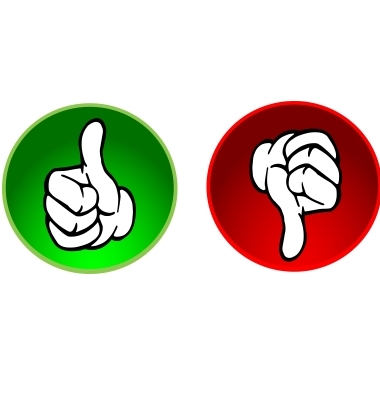 Continue the quiz .
Oops! That’s wrong!
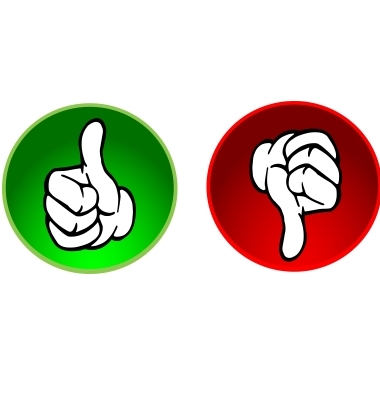 Try again !
_____weekdays
in
on
at
That’s right!
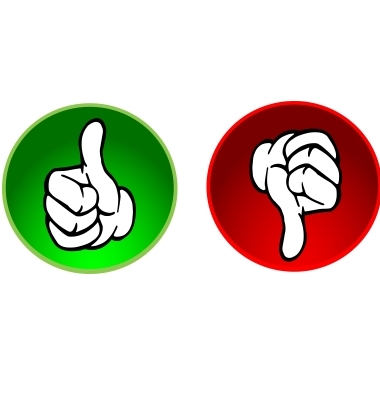 Continue the quiz .
Oops! That’s wrong!
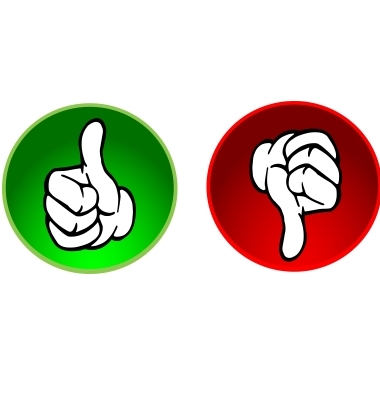 Try again !
_____June
in
on
at
That’s right!
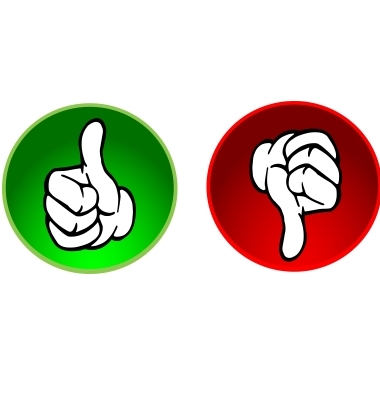 Continue the quiz .
Oops! That’s wrong!
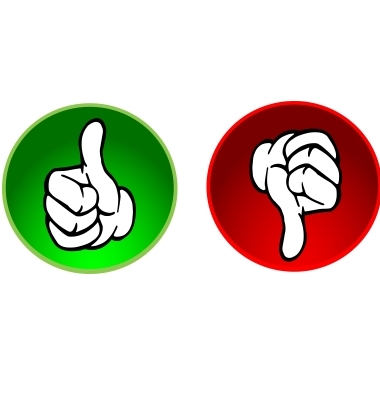 Try again !
_____April 20th
in
on
at
That’s right!
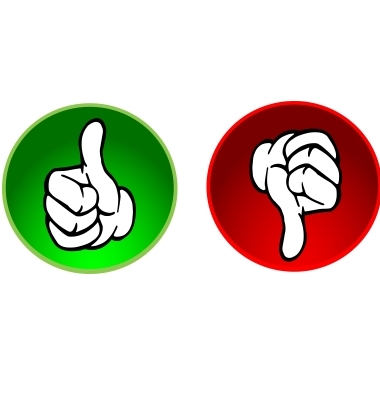 Continue the quiz .
Oops! That’s wrong!
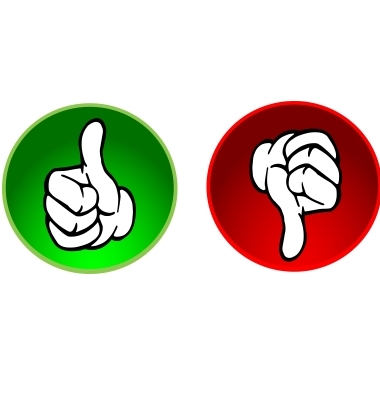 Try again !
_____Saturday
in
on
at
Congratulations!
You are the winner!
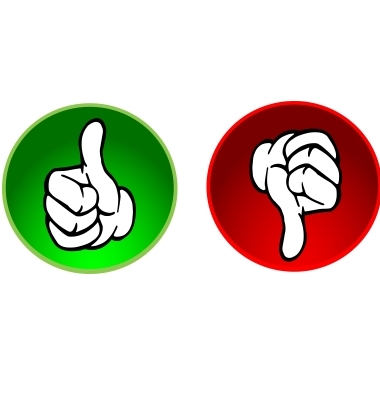 Oops! That’s wrong!
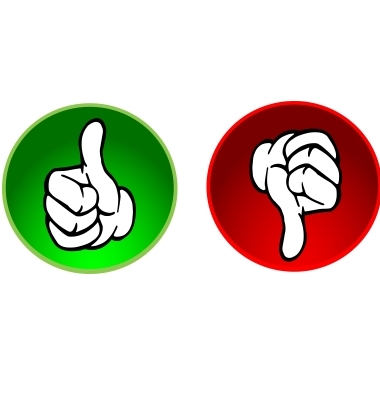 Try again !